GRAPHISOFT SEArchiCAD
Ákos Rechtorisz, Product Manager, Interoperability (IFC)
Monte Chapin, Business Process Leader
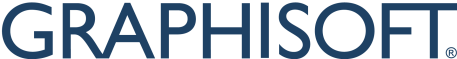 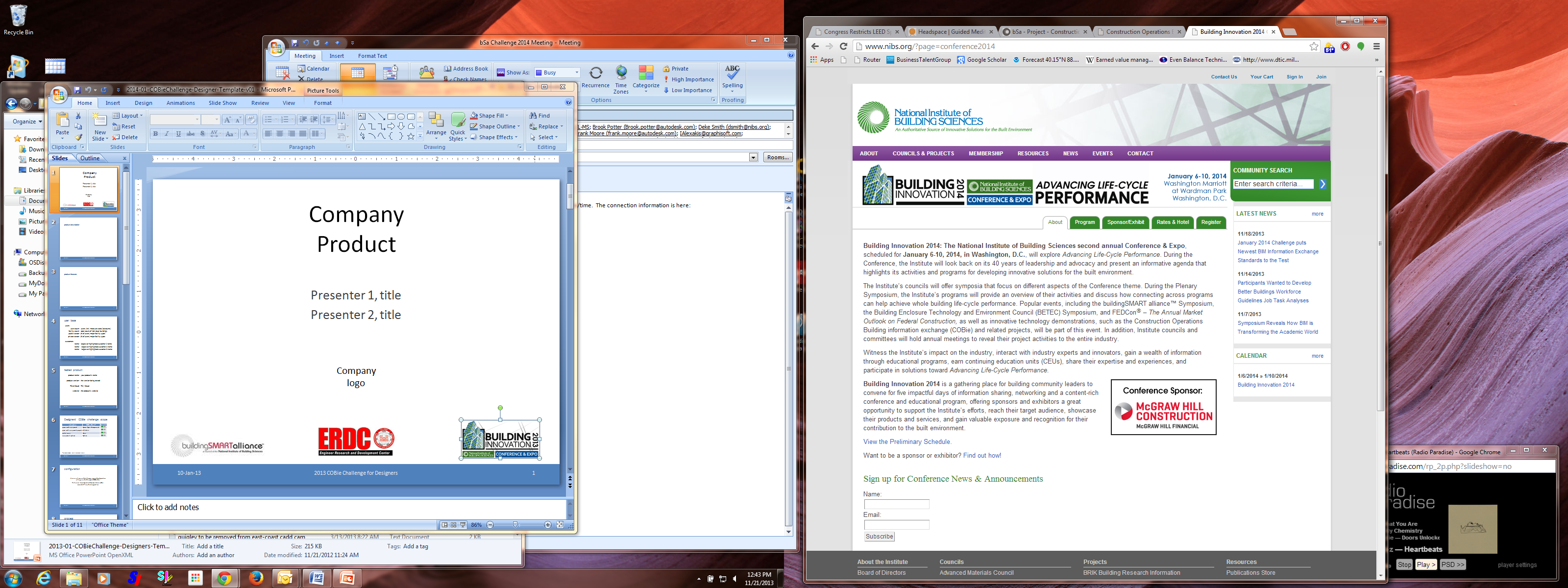 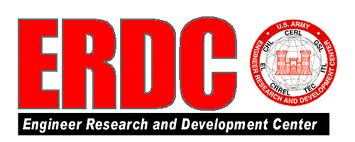 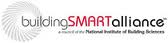 07-Jan-14
2014 buidlingSMART Challenge
1
product features
support of all IFC2x3 file versions: .ifc, .ifcxml, .ifczip
support of‘reference model concept’
detect IFC model changes
collision detection with IFC HVAC models (MEP Modeler)
About ‘Interoperability’ (IFC) –related features:
‘open BIM’ interoperability with other disciplines (structural and MEP)
07-Jan-14
2014 buidlingSMART Challenge
2
product features
MVDs developedwithin buildingSMART:
IFC2x3 Coordination View
Quantity Take-off add-on view
Space Boundary add-on view
2D Annotation add-on view
IFC2x3 Coordination View (Surface Geometry)
IFC2x3 Basic FM HandOver view (required by COBie2)
About ‘Interoperability’ (IFC) –related features:
‘open BIM’ interoperability with other disciplines (structural and MEP)
Model View Definitions (MVD)
07-Jan-14
2014 buidlingSMART Challenge
3
product features
MVDs developedwithin buildingSMART
MVDs developedoutside of buildingSMART:
Concept Design BIM 2010required by
GSA (US)
Senate Properties (Finland)
Statsbygg (Norway)
About ‘Interoperability’ (IFC) –related features:
‘open BIM’ interoperability with other disciplines (structural and MEP)
Model View Definitions (MVD)
07-Jan-14
2014 buidlingSMART Challenge
4
product features
IFC Entity Classification
IFC Assignments:
IFC Group
IFC Zone
IFC System
IFC Actor
IFC Occupant
IFC Time Series Schedule
About ‘Interoperability’ (IFC) –related features:
‘open BIM’ interoperability with other disciplines (structural and MEP)
Model View Definitions (MVD)
IFC data and user-interface
07-Jan-14
2014 buidlingSMART Challenge
5
product features
IFC Entity Classification
IFC Assignments
IFC Type Productssupport of all types
About ‘Interoperability’ (IFC) –related features:
‘open BIM’ interoperability with other disciplines (structural and MEP)
Model View Definitions (MVD)
IFC data and user-interface
07-Jan-14
2014 buidlingSMART Challenge
6
product features
IFC Entity Classification
IFC Assignments
IFC Type Products
IFC Psets and Properties
standard
built-in schemes:
Concept Design BIM 2010
CObie2
custom (new Psets and Properties)
About ‘Interoperability’ (IFC) –related features:
‘open BIM’ interoperability with other disciplines (structural and MEP)
Model View Definitions (MVD)
IFC data and user-interface
07-Jan-14
2014 buidlingSMART Challenge
7
product features
IFC Entity Classification
IFC Assignments
IFC Type Products
IFC Psets and Properties
IFC Classification Reference
built-in classification rules:
OmniClass (Table 11/13/21 and 23)
Uniclass
other local standards
custom(new Classification Reference)
About ‘Interoperability’ (IFC) –related features:
‘open BIM’ interoperability with other disciplines (structural and MEP)
Model View Definitions (MVD)
IFC data and user-interface
07-Jan-14
2014 buidlingSMART Challenge
8
product features
IFC Entity Classification
IFC Assignments
IFC Type Products
IFC Psets and Properties
IFC Classification Reference
Base Quantities:required by
Quantity Take-off add-on view
Concept Design BIM 2010 MVD
COBie2 Documentation
About ‘Interoperability’ (IFC) –related features:
‘open BIM’ interoperability with other disciplines (structural and MEP)
Model View Definitions (MVD)
IFC data and user-interface
07-Jan-14
2014 buidlingSMART Challenge
9
tested product
product name:

 product version:

PC or Cloud:

website:

Publically available?
ArchiCAD

17

 PC (WIN and MAC)

www.graphisoft.com

Yes
Designers’ COBie challenge scope
* and supporting COBie sheets as required per standard.
07-Jan-14
2014 buidlingSMART Challenge
11
configuration
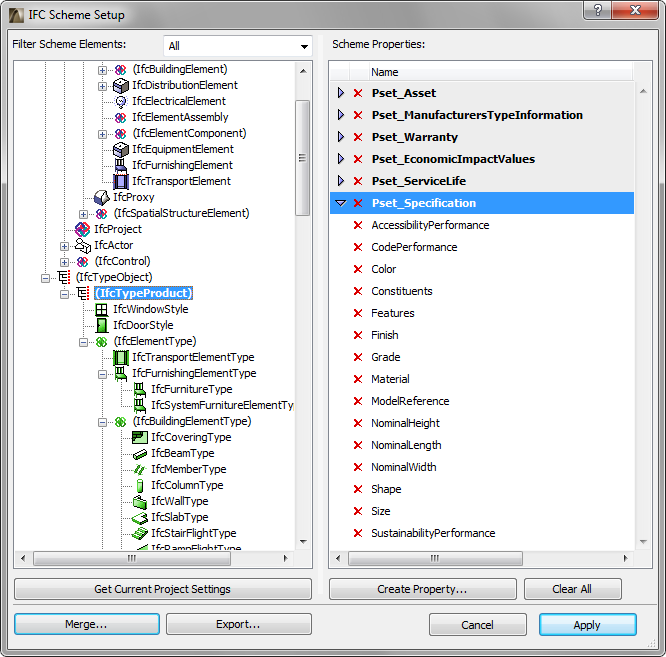 1. ‘COBie’ scheme
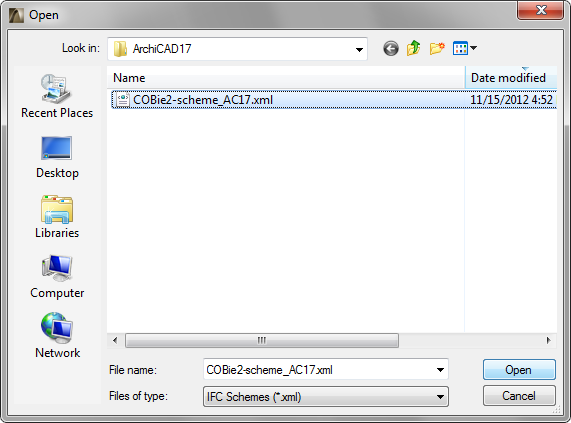 07-Jan-14
2014 buidlingSMART Challenge
12
configuration
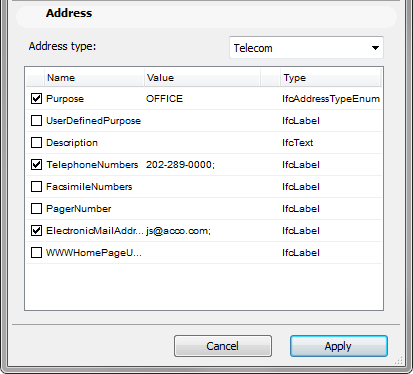 2. ‘Contact’ configuration
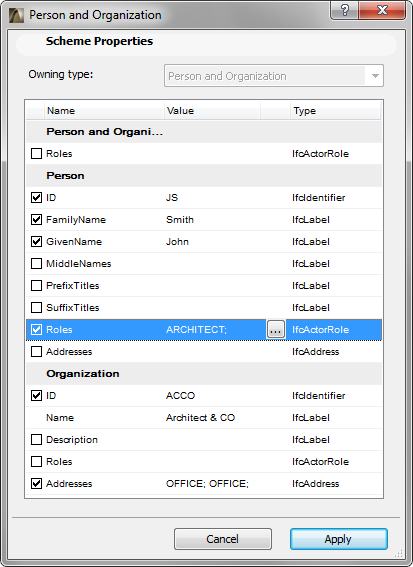 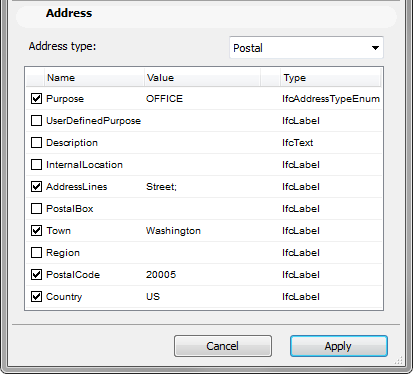 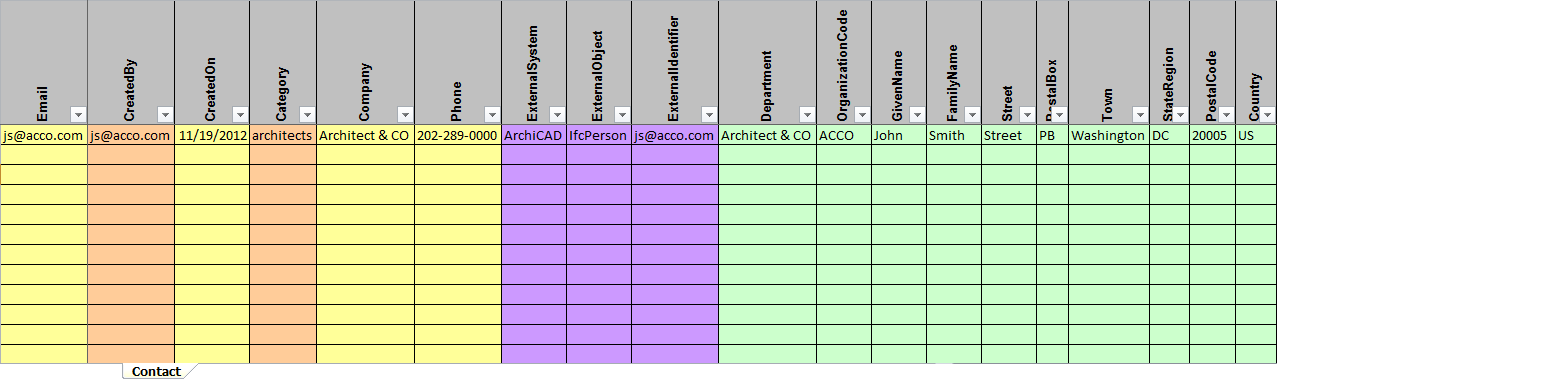 07-Jan-14
2014 buidlingSMART Challenge
13
configuration
3. ‘Facility’ configuration
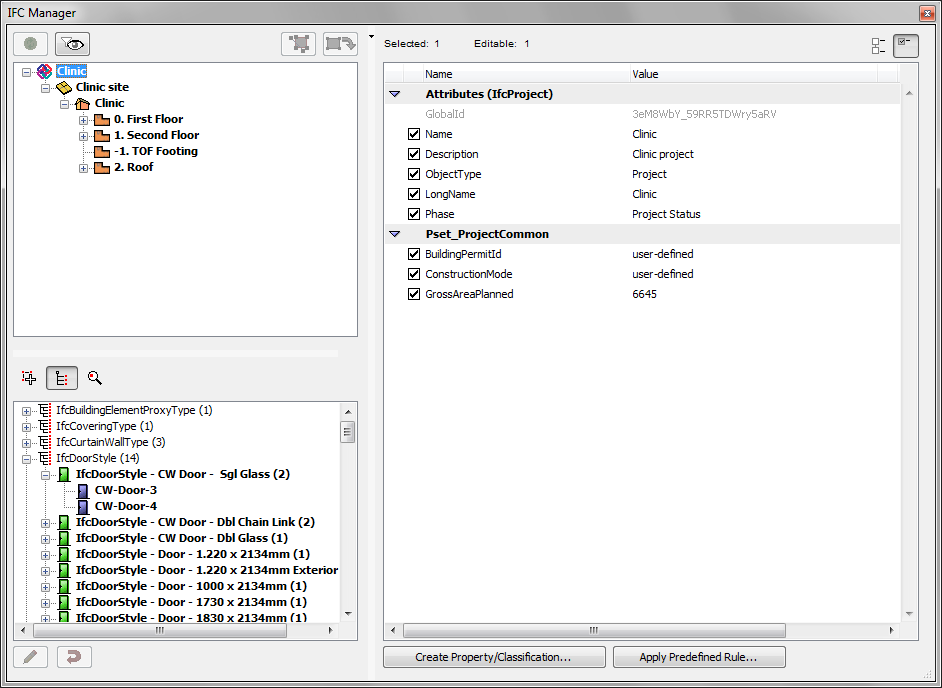 PROJECT
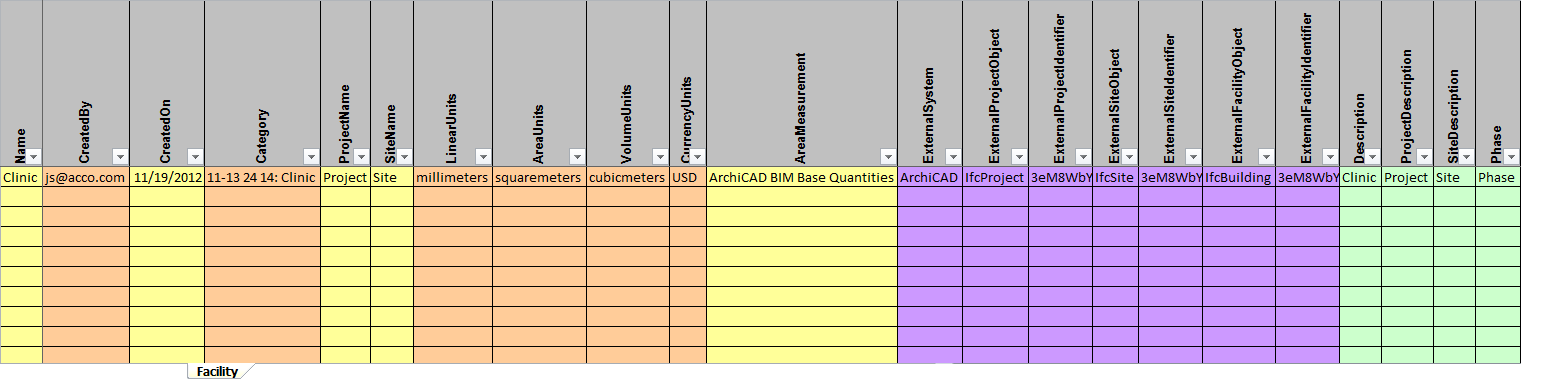 07-Jan-14
2014 buidlingSMART Challenge
14
configuration
3. ‘Facility’ configuration
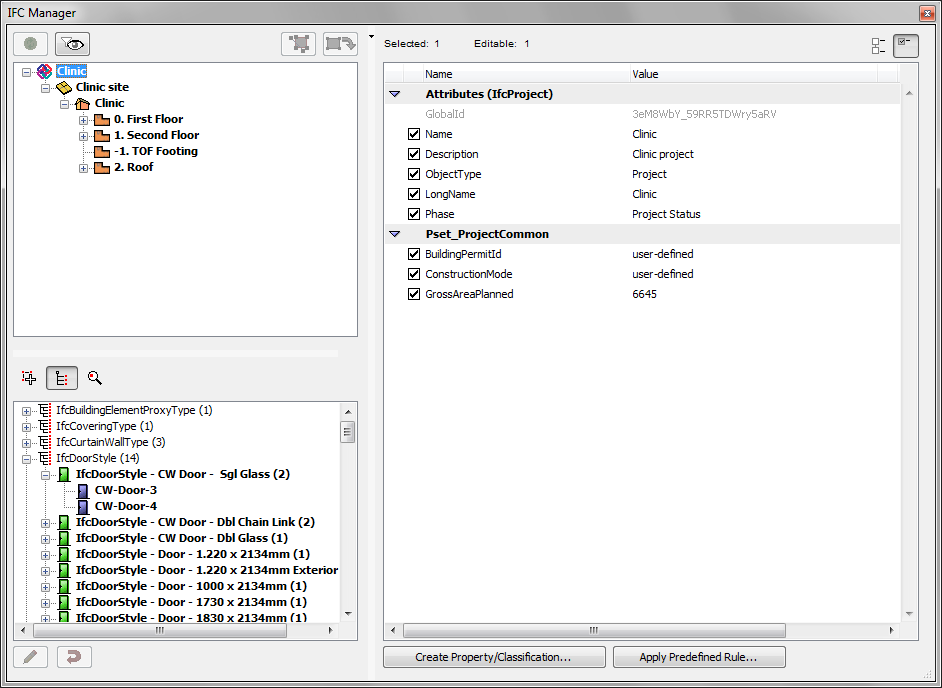 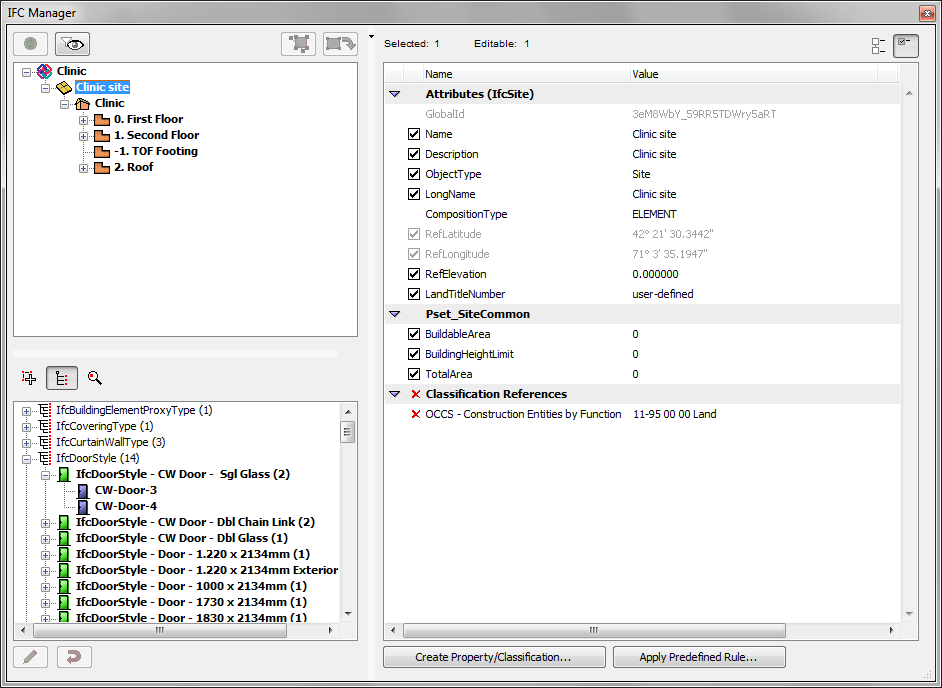 SITE
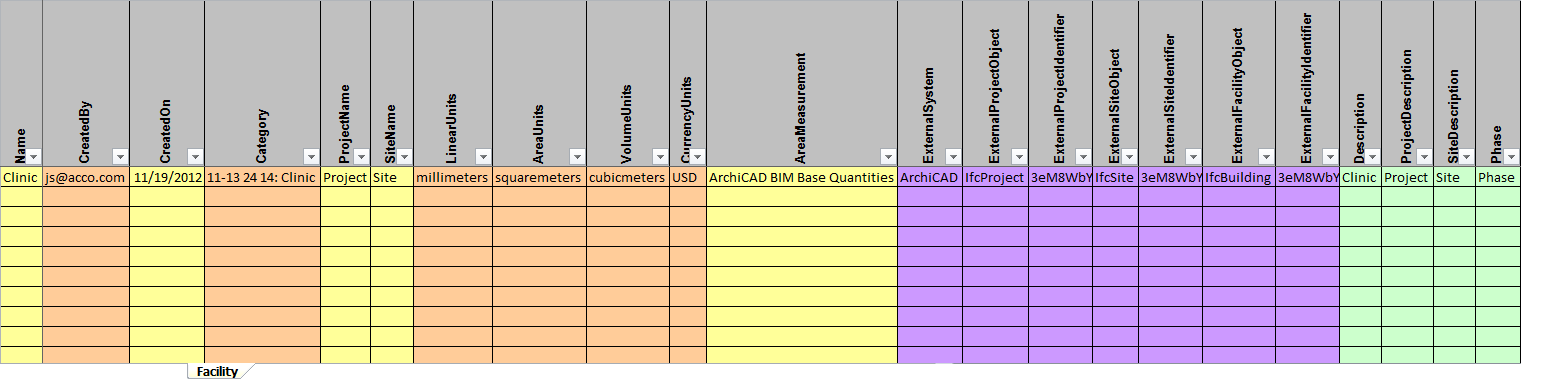 07-Jan-14
2014 buidlingSMART Challenge
15
configuration
3. ‘Facility’ configuration
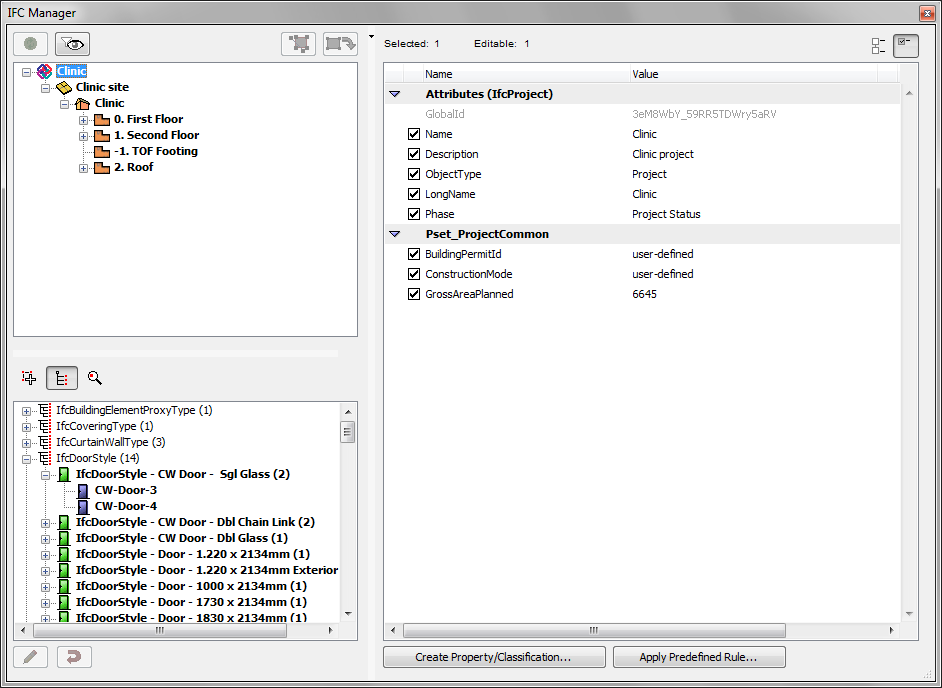 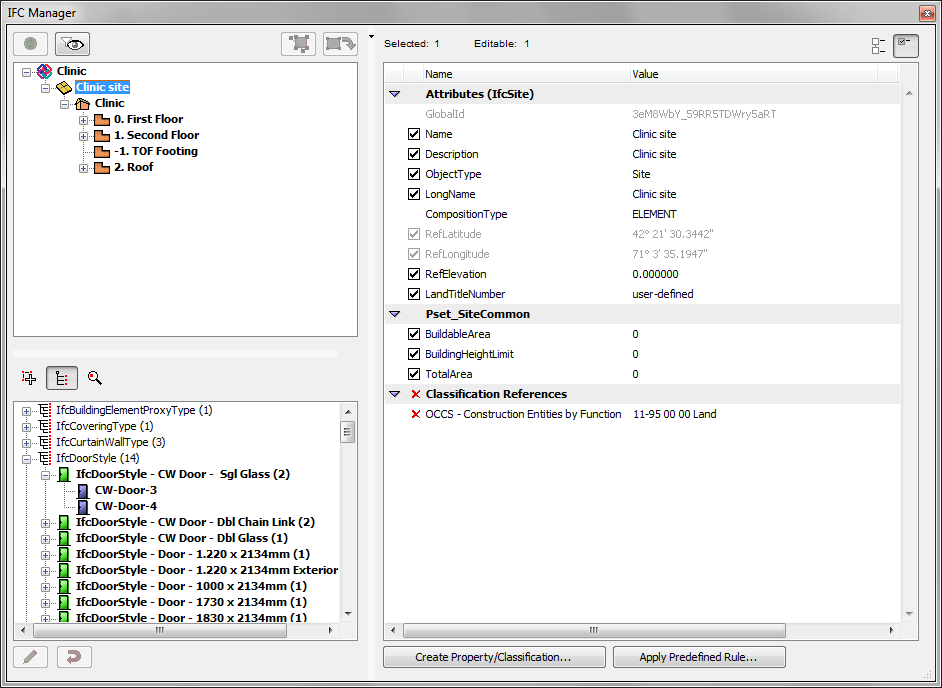 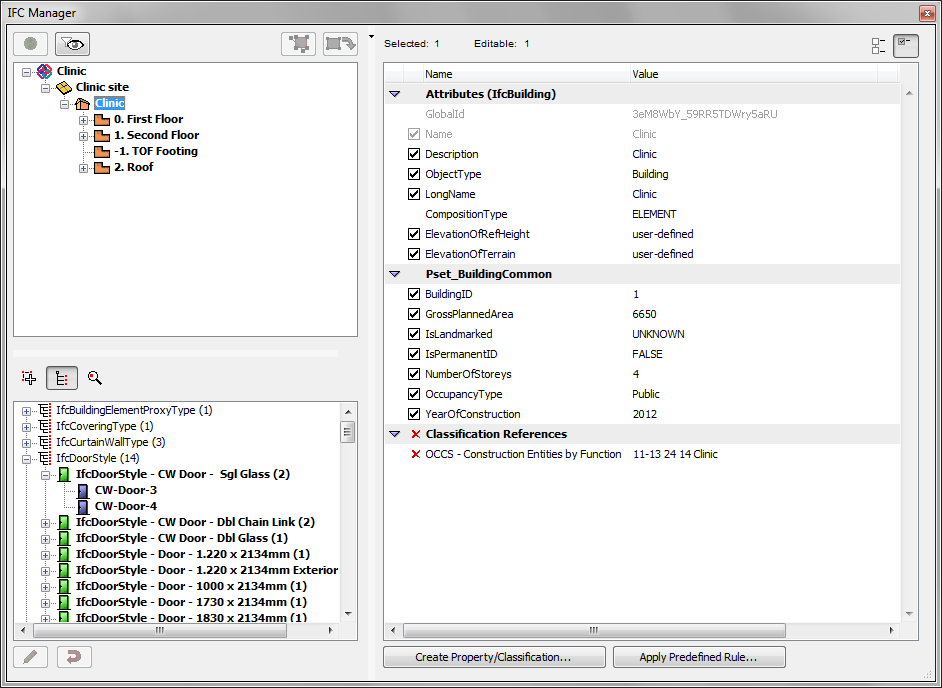 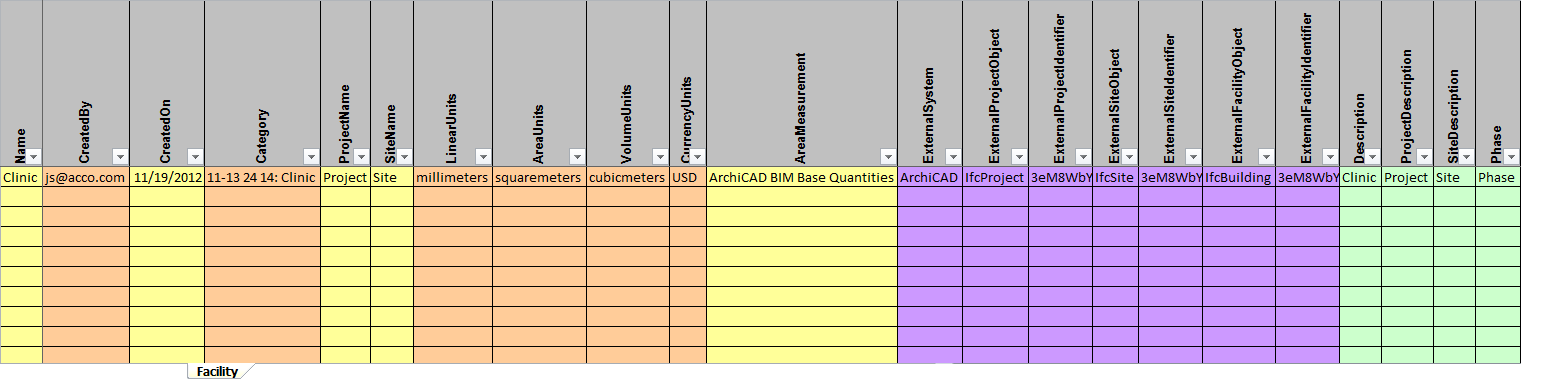 BUILDING
07-Jan-14
2014 buidlingSMART Challenge
16
configuration
4. ‘Floor’ configuration
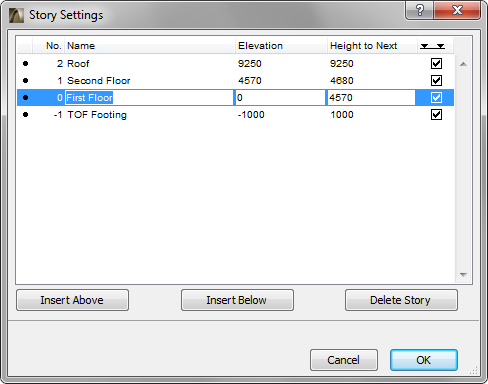 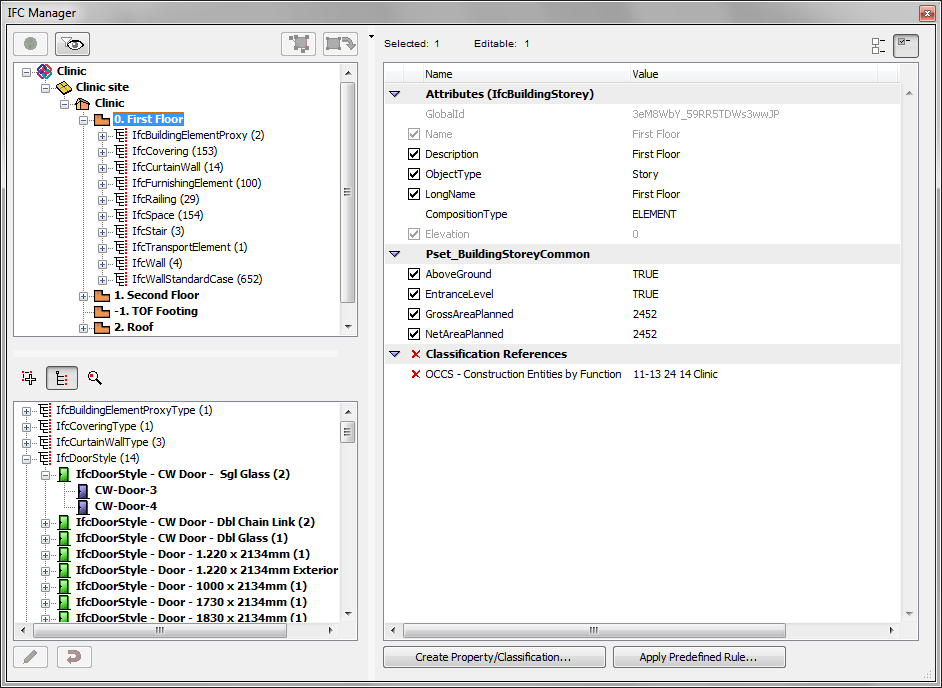 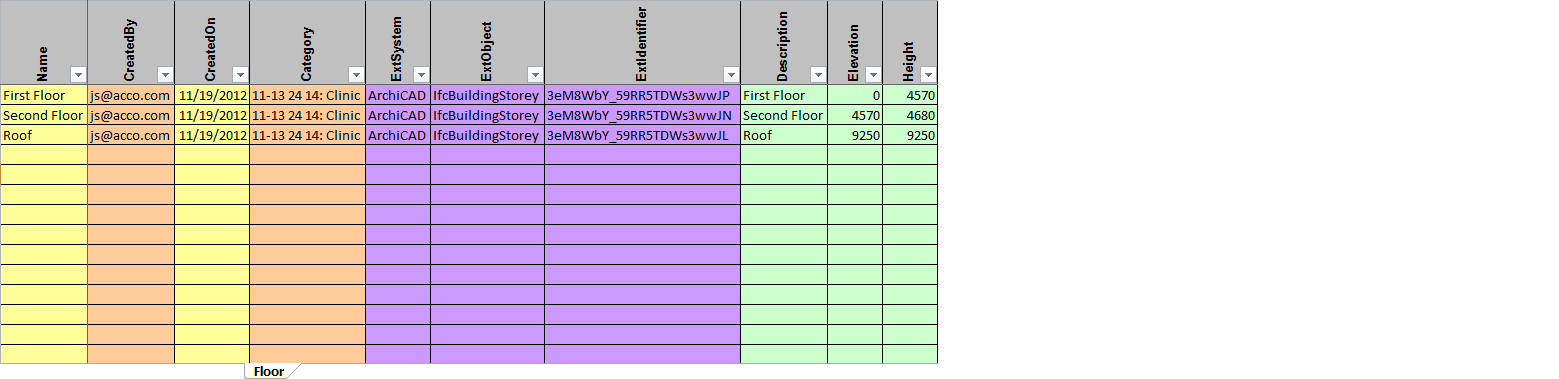 07-Jan-14
2014 buidlingSMART Challenge
17
configuration
5. ‘Space’ configuration
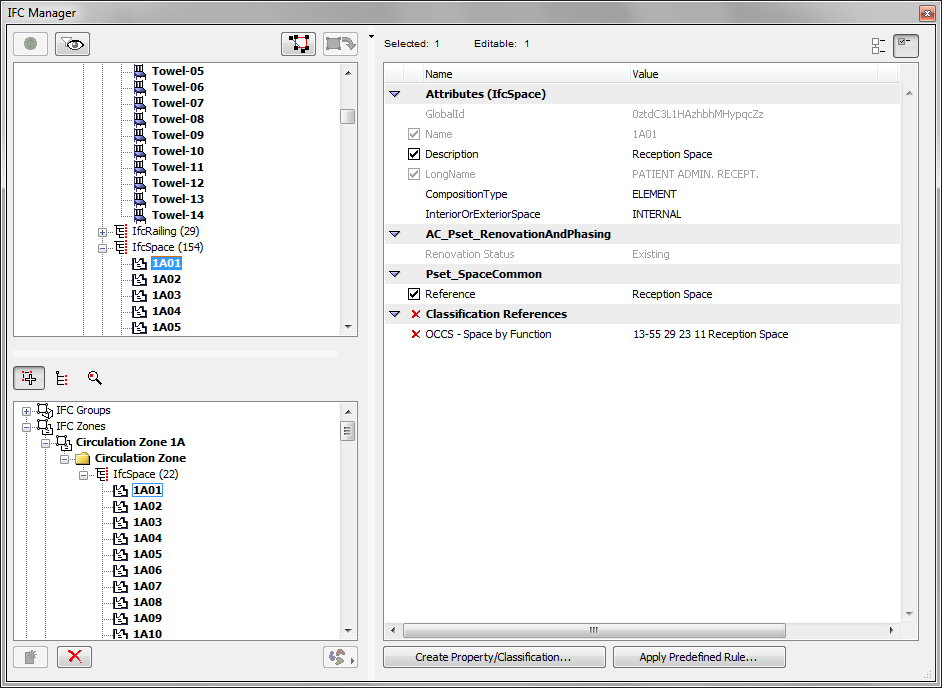 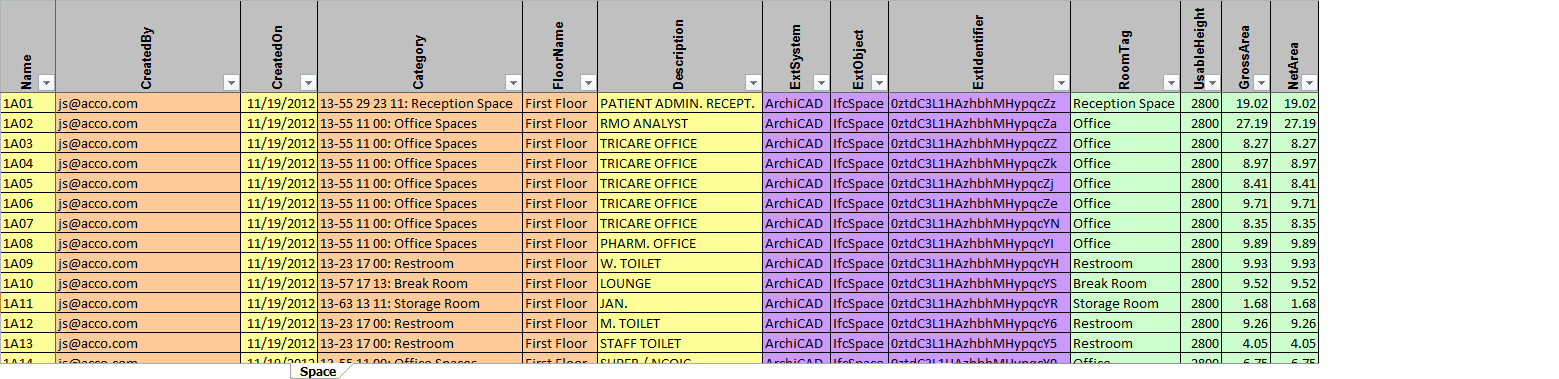 07-Jan-14
2014 buidlingSMART Challenge
18
configuration
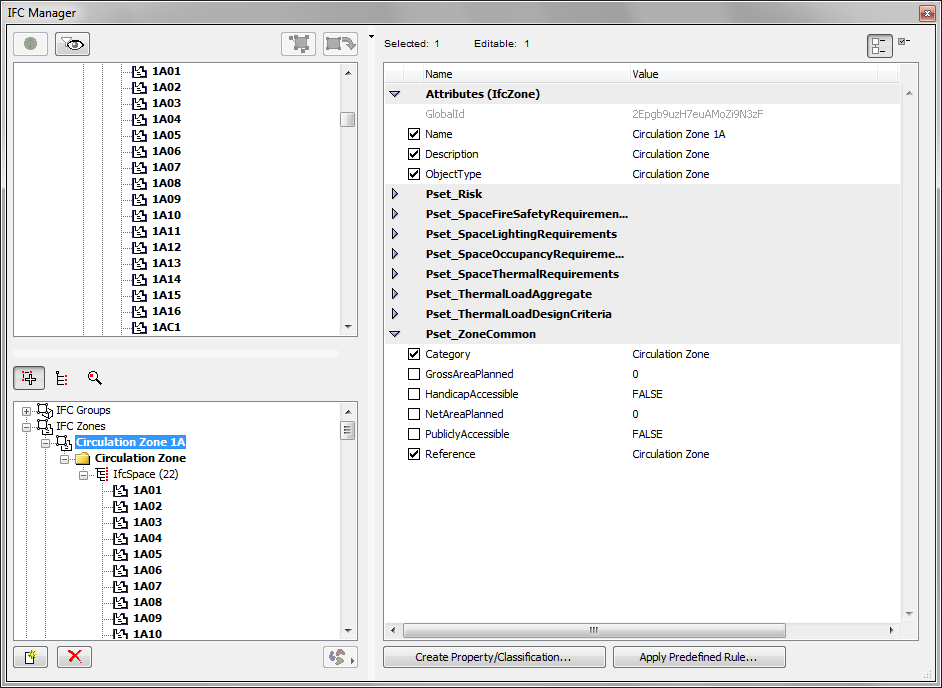 6. ‘Zone’ configuration
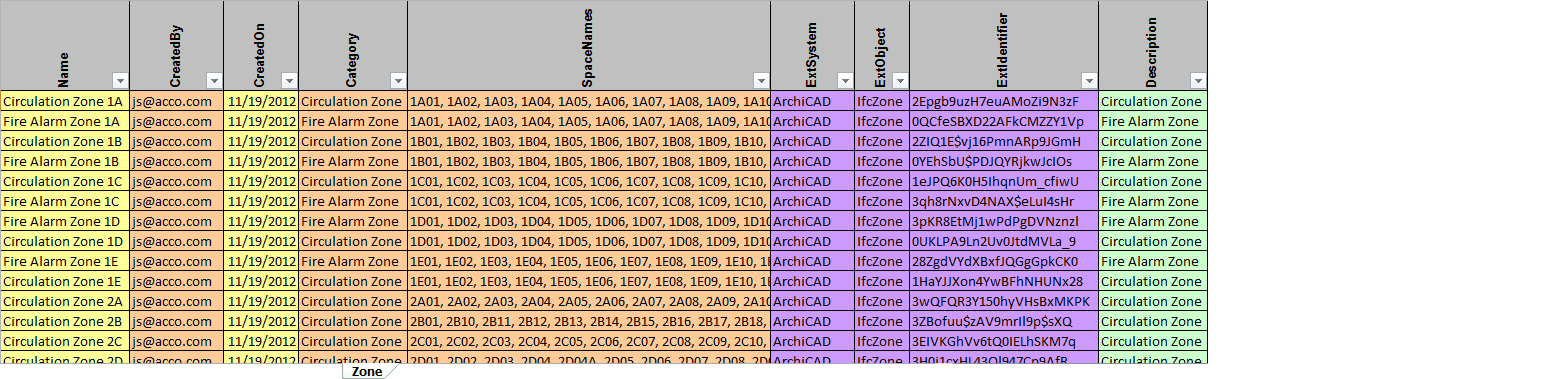 07-Jan-14
2014 buidlingSMART Challenge
19
configuration
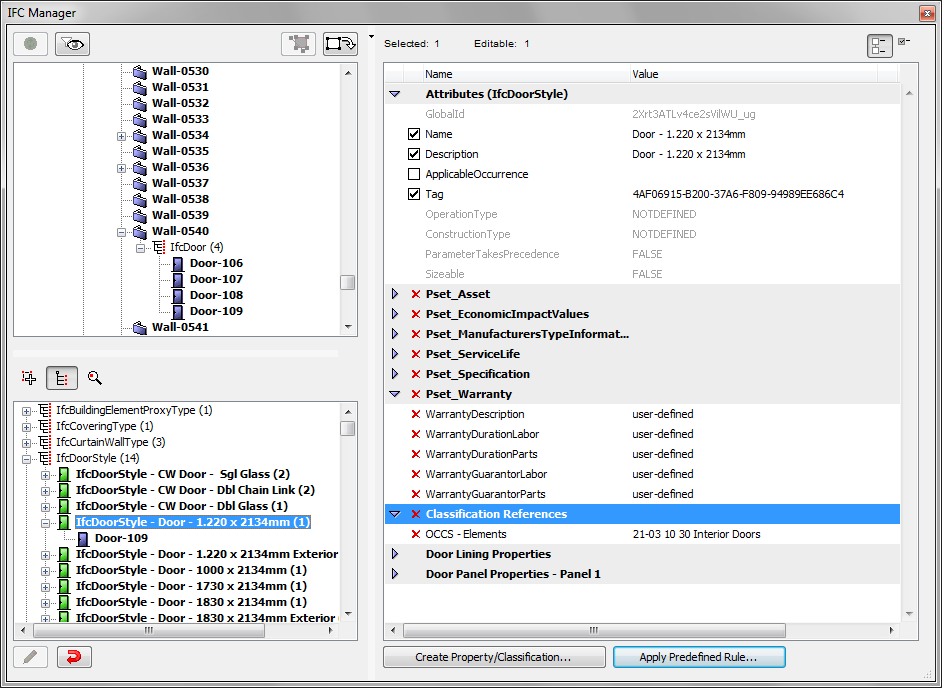 7. ‘Type’ configuration
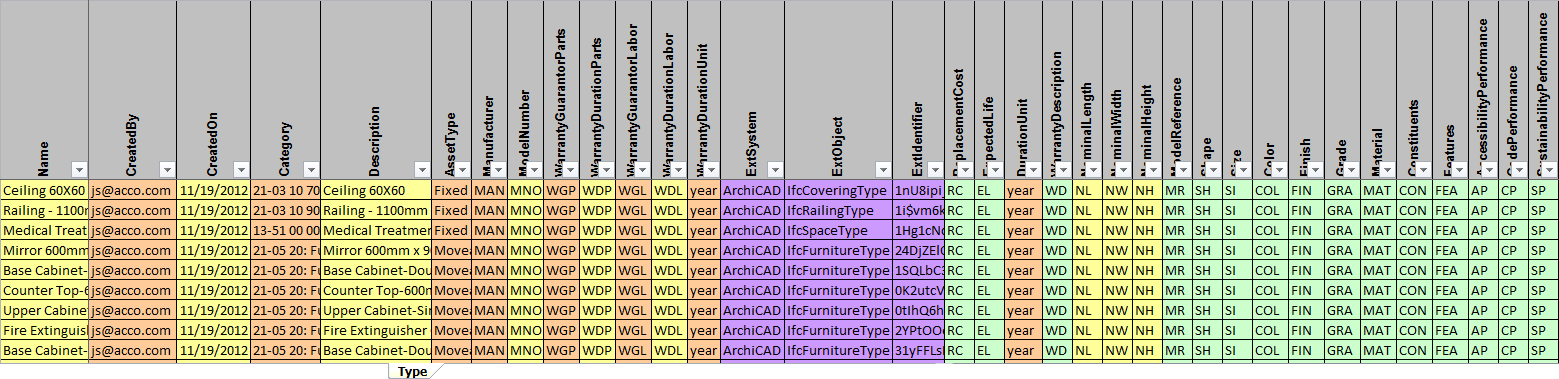 07-Jan-14
2014 buidlingSMART Challenge
20
configuration
8. ‘Component’ configuration
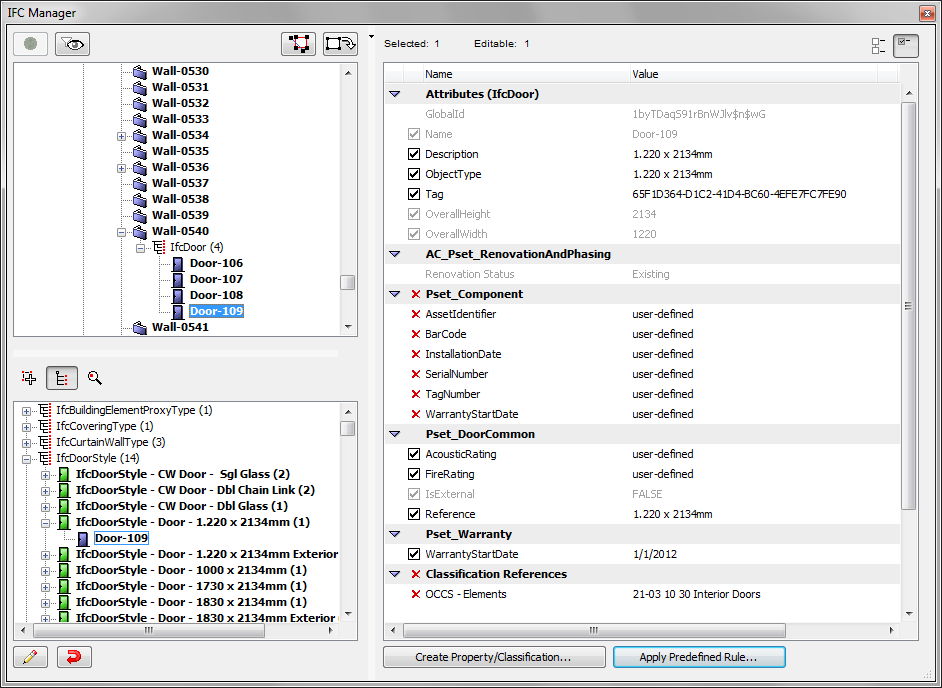 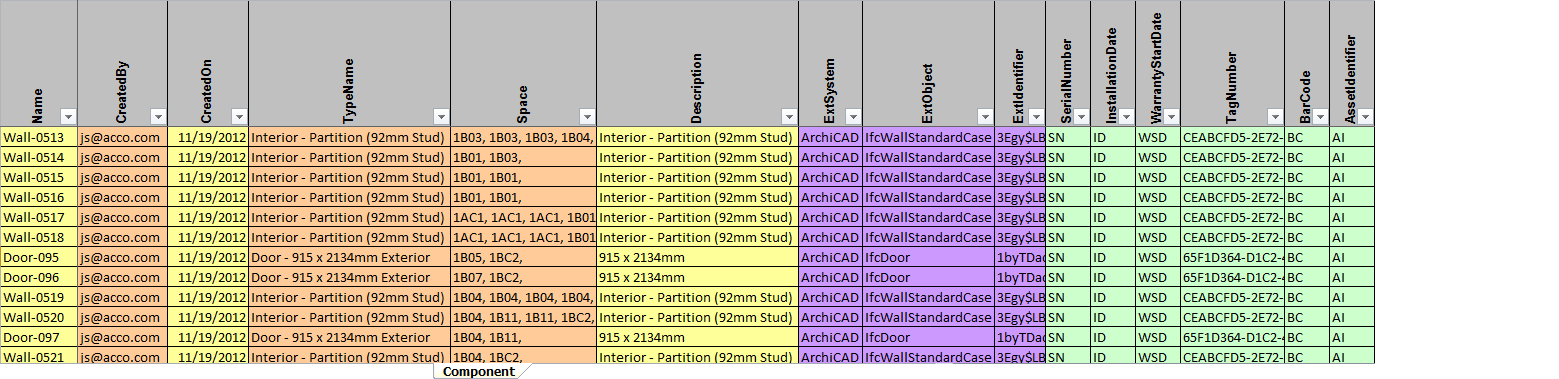 07-Jan-14
2014 buidlingSMART Challenge
21
configuration
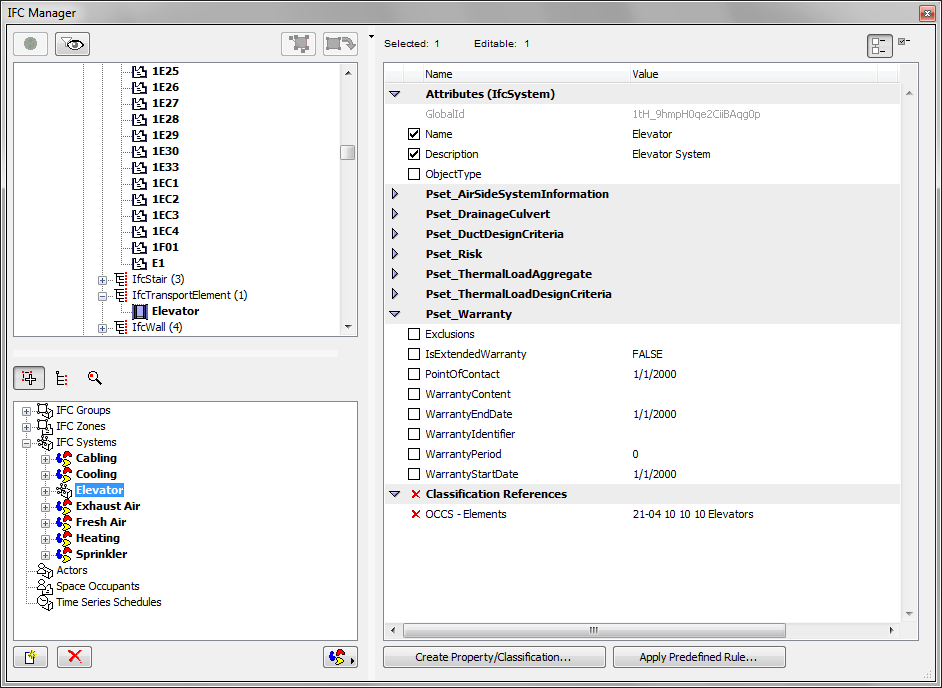 9. ‘System’ configuration
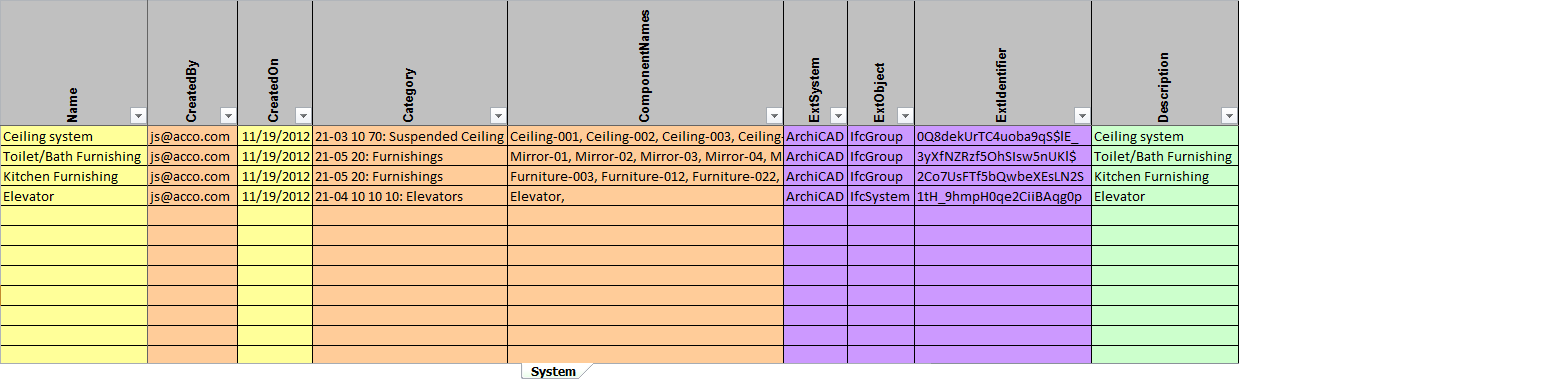 07-Jan-14
2014 buidlingSMART Challenge
22
process
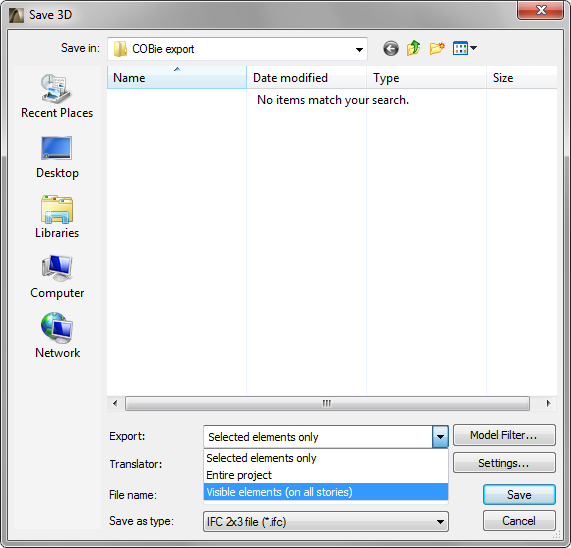 One step: Save project as IFC
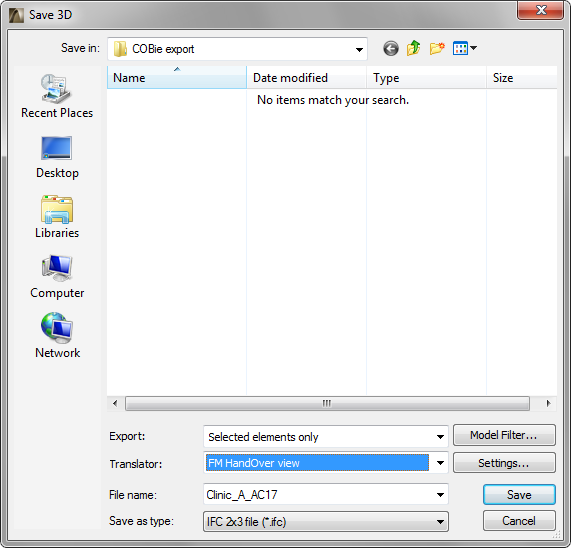 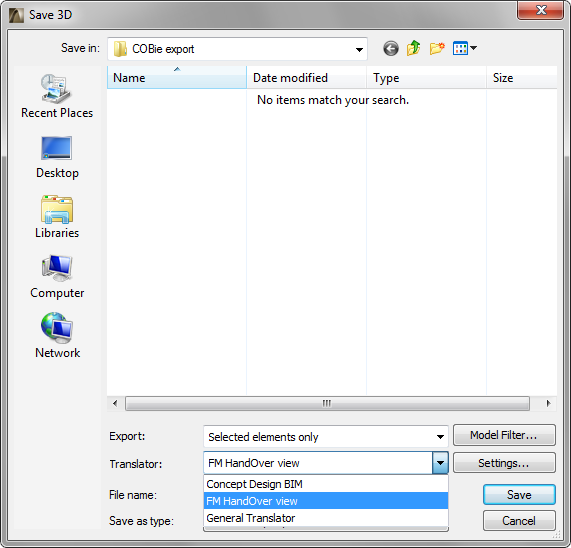 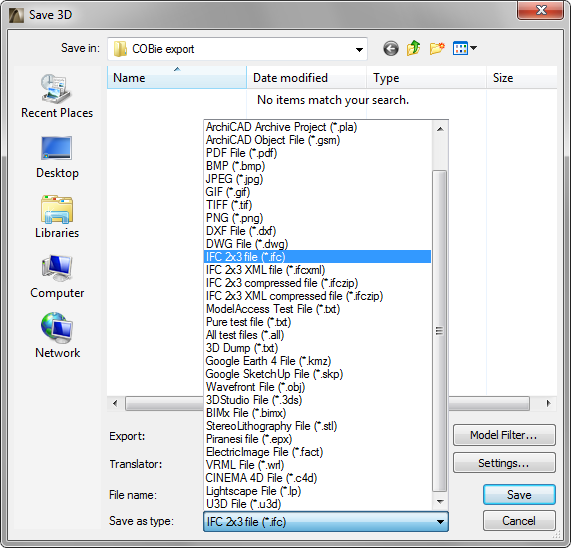 ‘one-click’ export
07-Jan-14
2014 buidlingSMART Challenge
23
process
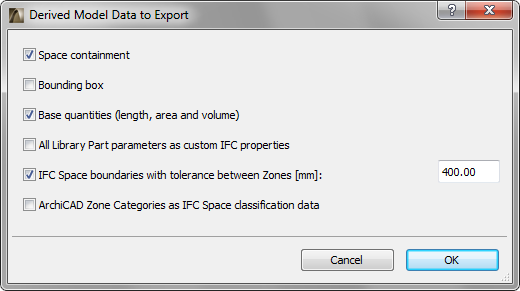 Predefined IFC export settings (‘Translator’) for COBie
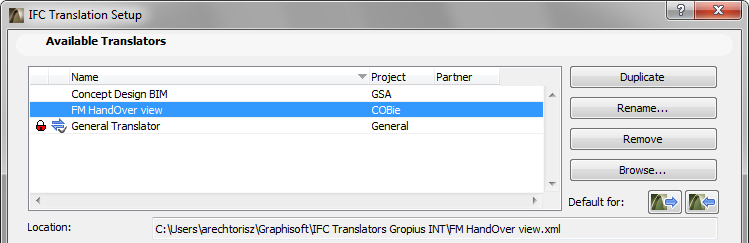 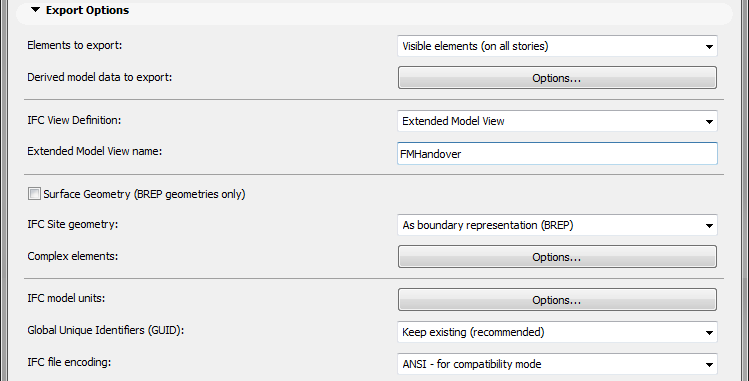 07-Jan-14
2014 buidlingSMART Challenge
24